Developing and implementing support services and treatment for affected others of gamblers
In Finland
Sari Castrén
12.9.2022
Sari Castrén
AfiNet - Webinar 13 of September 2022_Castren
12.9.2022
National Institute for Health and Welfare:
Anne Salonen
Kalle Lind
Johanna Järvinen-Tassopoulos
University of Helsinki
Virve Marionneau
Gambling Clinic, Helsinki
Corinne Björkenheim
Jussi Palomäki
Hanna Karmakka-Asare
In collaboration with collegues
AfiNet - Webinar 13 of September 2022_Castren
12.9.2022
Outline (CSO’s = AO’s)
AfiNet - Webinar 13 of September 2022_Castren
12.9.2022
Concerned significant others /affected others of problem gamblers in Finland
Prevalence and harms experience by concerned significant others have been investigated in two population based studies. 
Finnish Gambling study: cross-sectional in 2007, 2011, 2015, 2019, 2023
Gambling Harms Survey: longitudinal evaluating years 2016 & 2017 
Early publications :
Salonen AH et al. 2018. Gambling participation, gambling habits, gambling-related harm, and opinions on gambling advertising in Finland in 2016. NAD.
Salonen AH et al. (2016). The extent and type of gambling harms for concerned significant others: a cross-sectional population study in Finland. Scand J Public H. 
Salonen AH. et al.(2015) Gambling frequency, gambling problems and concerned significant others of problem gamblers in Finland: Cross-sectional population studies in 2007 and 2011. Scand J Public H. 
Salonen AH et al. (2014) Concerned significant others of people with gambling problems in Finland: a cross-sectional population study. BMC Public Health. 14:398.
AfiNet - Webinar 13 of September 2022_Castren
12.9.2022
Past-year gambling-related harm for CSOs
In the population sample, 13% of the respondents were identified as CSOs4 in 2016 (women 14%, men 12%) 
as a population estimate, this corresponds to 223,178 residents in Uusimaa, Pirkanmaa and Kymenlaakso 
6% (women 7%, men 4%) of the respondents reported at least one gambling-related harm 7 caused by someone else
In the clinical sample, 48% of the respondents were identified as CSOs in 2016 (women 27%, men 57%)
28% of the respondents (women 15%, men 33%) reported at least one gambling-related harm caused by someone else
AfiNet - Webinar 13 of September 2022_Castren
12.9.2022
Sari Castrén
Kalle Lind
Heli Hagfors
Anne Salonen
Resent results of Gambling Harms Survey
AfiNet - Webinar 13 of September 2022_Castren
12.9.2022
AfiNet - Webinar 13 of September 2022_Castren
12.9.2022
Gambling-related harms for affected others
AfiNet - Webinar 13 of September 2022_Castren
12.9.2022
Gambling-related harms for affected others
AfiNet - Webinar 13 of September 2022_Castren
12.9.2022
Person with gambling problem was most typically a friend
Fig 10. The proportion of concerned signicant others (CSOs) and their relationship to the gambler in 2016 (%)
AfiNet - Webinar 13 of September 2022_Castren
12.9.2022
Gambling-related harm for CSOs
Fig 11. The type of gambling-related harm experienced by the CSOs in 2016 (%)
AfiNet - Webinar 13 of September 2022_Castren
12.9.2022
Kalle Lind
Heli Hagfors
Sari Castrén
Anne Salonen
Resent results of Finnish Gambling 2019
AfiNet - Webinar 13 of September 2022_Castren
12.9.2022
Läheisnäkökulmasta ongelmallinen rahapelaaminen1 lisääntyi vuodesta 2015 vuoteen 2019
1aikajännettä ei määritelty, osuudet 15–74-vuotiaista vastaajista (%)
AfiNet - Webinar 13 of September 2022_Castren
12.9.2022
AfiNet - Webinar 13 of September 2022_Castren
12.9.2022
Harm as reported by affected others
AfiNet - Webinar 13 of September 2022_Castren
12.9.2022
Harm as reported by affected others continue
AfiNet - Webinar 13 of September 2022_Castren
12.9.2022
Problem Gambling and Family

Johanna Järvinen-Tassopoulos & 
Virve Marionneau
Peek in to the qualitative studies and more
AfiNet - Webinar 13 of September 2022_Castren
12.9.2022
Gambling as a problem across generations
Järvinen-Tassopoulos, J. & Marionneau, V. (2021). Huoleen kietoutuvat perhesiteet:  Ongelmapelaaminen sukupolvien välisenä kokemuksena. In Järvinen-Tassopoulos, J. & Pirskanen, H. (Eds). 
Riippuvuus perheessä. Helsinki: Gaudeamus.
AfiNet - Webinar 13 of September 2022_Castren
12.9.2022
Children in a family with gambling problems
Järvinen-Tassopoulos, J. & Marionneau, V. (2021). Lapsen asema ongelmapelaajan perheessä: Mikä on ei-pelaavan vanhemman näkökulma? In Järvinen-Tassopoulos, J. & Pirskanen, H. (Eds). 
Riippuvuus perheessä. Helsinki: Gaudeamus.
AfiNet - Webinar 13 of September 2022_Castren
12.9.2022
CSOs and COVID-19 (1/2)
A series of studies looked at the experiences of gamblers and CSOs during COVID. The qualitative data are based on two series of online questionnaires (2020, 2021) and qualitative interviews (2021) (Järvinen-Tassopoulos et al., 2021; Marionneau & Järvinen-Tassopoulos 2021; 2022; Järvinen-Tassopoulos et al., forthcoming)

Overall relief over the reduction of gambling opportunities for those who are CSOs of land-based gamblers:
My mother has stopped playing on EGMs, because they have been closed. She has saved money. (female, 50-64 years) 

But increases in concern for those who are CSOs of online gamblers: 
We have put a block to every phone or laptop, but my partner gambles on his work laptop at home and at work. He always finds a device on which he can gamble. (female, 25-34 years)
AfiNet - Webinar 13 of September 2022_Castren
12.9.2022
CSOs and COVID-19 (2/2)
The reduced consumption of gambling was reflected as an overall reduced need for treatment and help services for both gamblers and CSOs during the spring of 2020

CSOs were more concerned over service closures than gamblers. However, the concern was for services of gamblers, not the services for CSOs
[Service needs] have changed, because my CSO’s visits to the psychologist were cancelled. The support has been really bad. (CSO, female, 25-34)
Järvinen-Tassopoulos, J., Marionneau, V. & Lerkkanen, T. (2021). Rahapelaaminen koronapandemian aikana: Kokemuksia riskeistä ja muutoksista. Tiede & Edistys, 4, 386-406.
; Marionneau, V. & Järvinen-Tassopoulos, J. (2021). Changes in treatment and help services for gambling during the COVID-19: Experiences of gamblers and their concerned others. Nordic Studies on Alcohol and Drugs. ; Marionneau, V. & Järvinen-Tassopoulos, J. (2022). From habit-forming to habit-breaking availability: Experiences of electronic gambling machine closures during COVID-19. Frontiers in Psychiatry. ; Järvinen-Tassopoulos, J., Marionneau, V., & Pirskanen, H. (forthcoming). Gambling during COVID-19 and family relationships
AfiNet - Webinar 13 of September 2022_Castren
12.9.2022
Riippuvuus perheessä (Addiction in the family), 2021
Edited by Johanna Järvinen-Tassopoulos & Henna Pirskanen (Associate professor at the University of Lapland). 
A book about substance and gambling problems in Finnish families, including impacts on spouses, children, and the chain of generations.
The book includes both research articles and articles focusing on help and treatment given to CSOs written by experts.
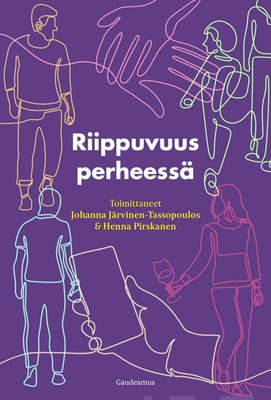 AfiNet - Webinar 13 of September 2022_Castren
12.9.2022
Läheisverkosto (The CSO Network)
A Finnish network connecting researchers, developers, treatment professionals, and individuals with lived experience on being a CSO of a gambler. 
Discussions involve sharing insights, research results, and ideas to improve the position of CSOs in Finland. 
Recent themes discussed: substance use, mental health, intimate partner violence, PG-SOIS measure.
Aim: give a voice to CSOs and make their life better in the Finnish society
Coordinated by Johanna Järvinen-Tassopoulos (THL). The group meets approximately 4 times a year.
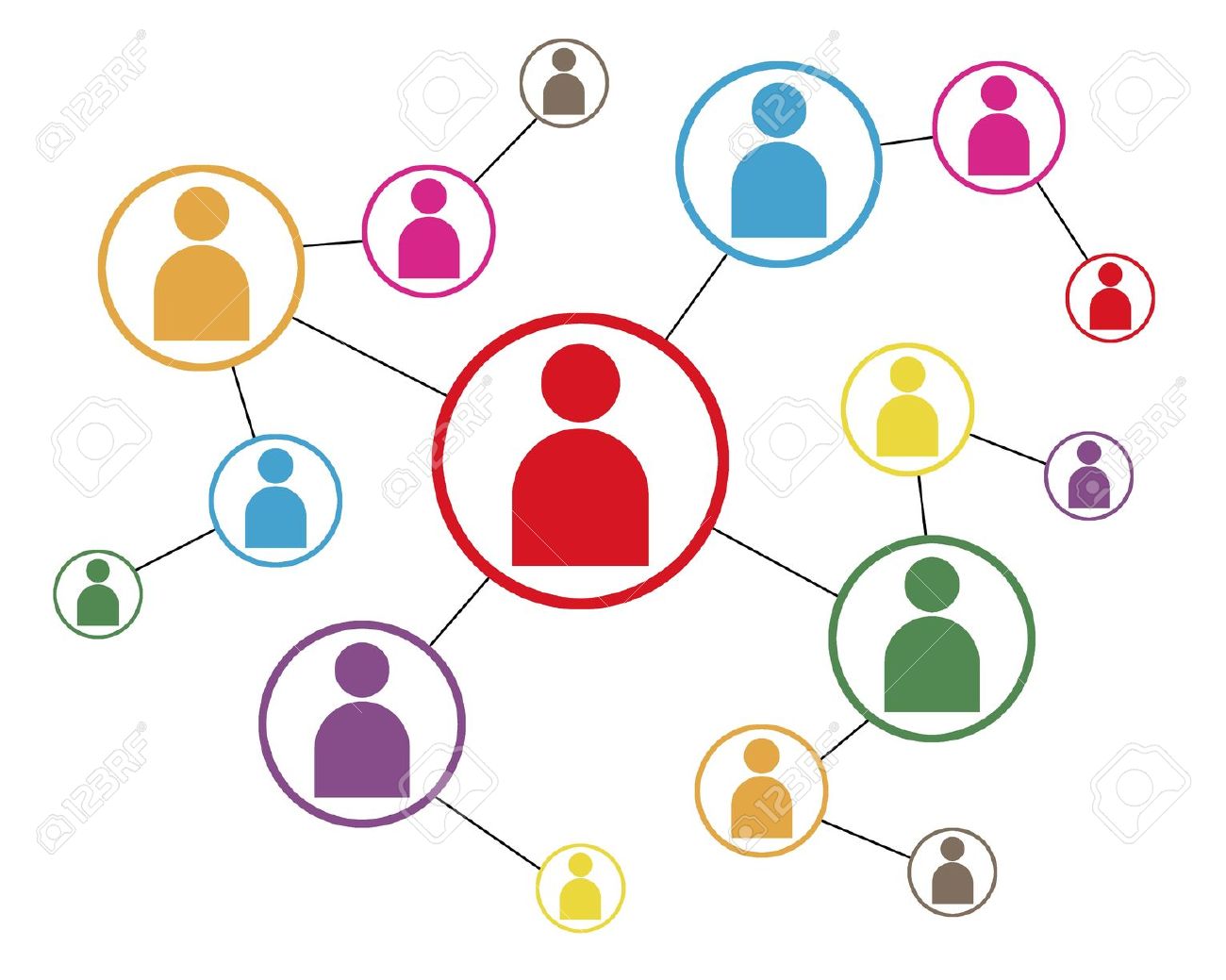 AfiNet - Webinar 13 of September 2022_Castren
12.9.2022
Corinne Björkenheim &
Hanna Karmakka-Asare
Gambling Clinic Helsinki
AfiNet - Webinar 13 of September 2022_Castren
12.9.2022
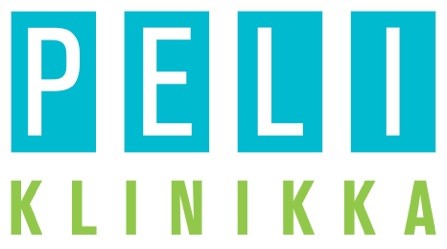 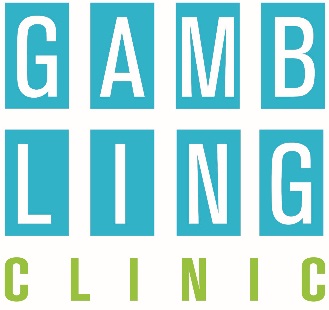 Service entity for problem gamblers, affected others of gamblers (AOs) and professionals
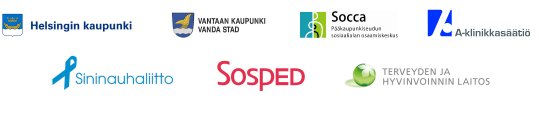 AfiNet - Webinar 13 of September 2022_Castren
12.9.2022
Services Targeted for Affected Others  of Gamblers
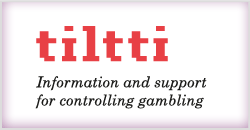 Gambling Helpline                    (Mon.-Fri. 12-18)
Open House
Councelling
 1 x month
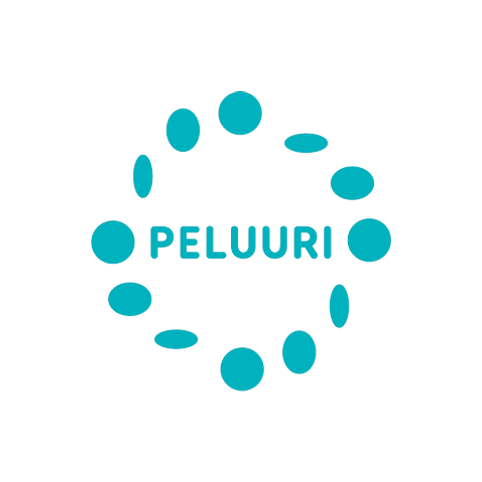 Peer group
1 x month
Chat
(Mon. & Wed.  & Fri.12-15)
AFFECTED OTHERS OFGAMBLERS
Family Club
(for Aos and gamblers 
2 x month / Zoom-meetings
MY Peluuri
fex. Electrical
Peer Groups
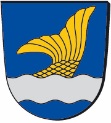 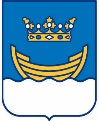 Councelling / Support (individual, couple, family or group)
by appointment
Self Help
(www.peluuri.fi)
COMMUNICATION AND RESEARCH
AfiNet - Webinar 13 of September 2022_Castren
12.9.2022
Statistics from the Gambling Clinic, years 2017-2019
AfiNet - Webinar 13 of September 2022_Castren
12.9.2022
Family Club of Tiltti
AfiNet - Webinar 13 of September 2022_Castren
12.9.2022
Experiences from Family Club of Tiltti
AfiNet - Webinar 13 of September 2022_Castren
12.9.2022
[Speaker Notes: Hanna oppari: The thesis of Bachelor`s Degree in Social Services was done in spring  2019.
The purpose on this thesis was to find out about the experiences and effects on participants in Tiltti`s Familyclub and why they still want to participate in the club meetings.
The thesis was carried out as a qualitative study and the theme interview was used as a data collection method.
Five participants were interviewed (2 gamblers, 3 family members).]
Robert Edgren
Sari Castrén
et al.,
Systematic review: Treatment for CSOs
AfiNet - Webinar 13 of September 2022_Castren
12.9.2022
AfiNet - Webinar 13 of September 2022_Castren
12.9.2022
Background and aims
AfiNet - Webinar 13 of September 2022_Castren
12.9.2022
Theorethical framework
AfiNet - Webinar 13 of September 2022_Castren
12.9.2022
Specific aims
AfiNet - Webinar 13 of September 2022_Castren
12.9.2022
Methods: Search strategy
The present systematic review followed the PRISMA 2020 statement and guidelines (Page, McKenzie, et al., 2021; Page, Moher, et al., 2021). The protocol was registered to PROSPERO (CRD42021229408).
Searches covered the years 2011–2021 using the work by Kourgiantakis et al. (2013) as a starting point; here 2011 was
    included to account for the possible gap (2011–2012) with
    the previous systematic review.
Inclusion criteria: interventions for CSOs with CSO specific outcomes. The Evidence Project Risk of Bias Tool was used for assessment.
AfiNet - Webinar 13 of September 2022_Castren
12.9.2022
Flow diagram of study selection process
AfiNet - Webinar 13 of September 2022_Castren
12.9.2022
Search of grey literature and contacting experts
AfiNet - Webinar 13 of September 2022_Castren
12.9.2022
Data syntesis
AfiNet - Webinar 13 of September 2022_Castren
12.9.2022
AfiNet - Webinar 13 of September 2022_Castren
12.9.2022
Results
AfiNet - Webinar 13 of September 2022_Castren
12.9.2022
Quantitative and qualitative synthesis
AfiNet - Webinar 13 of September 2022_Castren
12.9.2022
AfiNet - Webinar 13 of September 2022_Castren
12.9.2022
AfiNet - Webinar 13 of September 2022_Castren
12.9.2022
Discussion
AfiNet - Webinar 13 of September 2022_Castren
12.9.2022
Discussion
AfiNet - Webinar 13 of September 2022_Castren
12.9.2022
Discussion
AfiNet - Webinar 13 of September 2022_Castren
12.9.2022
Developing services: Phase I
AfiNet - Webinar 13 of September 2022_Castren
12.9.2022
Future plans
Work will start end of 2022
Self-help/combined with support
Decide the best available treatment for Aos in Finland
Test the usability/feasibility of PG-SOIS measure and data collected from there
Increase public awareness, decrease stigma, increase health care professionals awareness and early detection of CSO’s harms and guide them to seek help.
AfiNet - Webinar 13 of September 2022_Castren
12.9.2022
sari.castren@thl.fi
Thank you
AfiNet - Webinar 13 of September 2022_Castren
13.9.2022